ENTREPRENEURSHIP AND INNOVATION
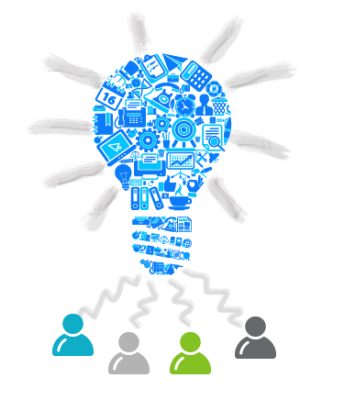 Entrepreneurship: the entrepreneur and business
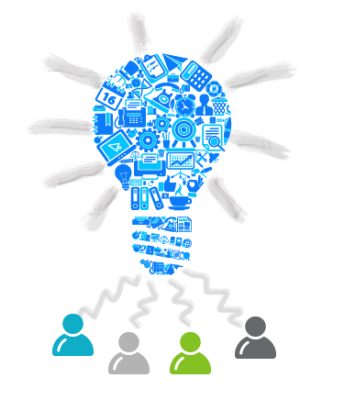 ENTREPRENEURSHIP AND INNOVATION
Entrepreneurship: the entrepreneur and business
ENTREPRENEURSHIP AND INNOVATION
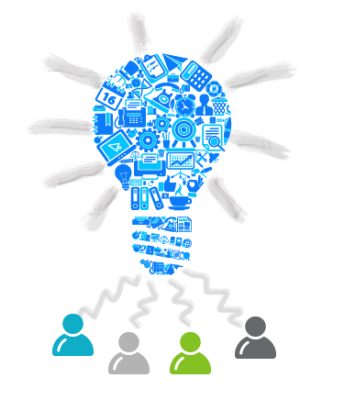 Entrepreneurship: the entrepreneur and business
An enterprise performs many functions, which are not independent, but one affects the other.
ENTREPRENEURSHIP AND INNOVATION
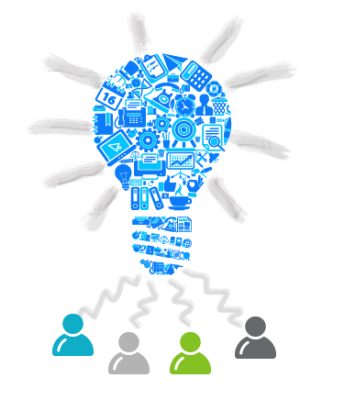 Entrepreneurship: the entrepreneur and business
ENTREPRENEURSHIP AND INNOVATION
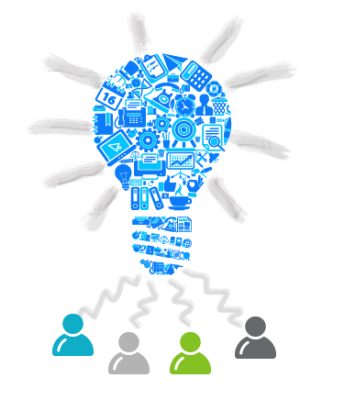 Entrepreneurship: the entrepreneur and business
ENTREPRENEURSHIP AND INNOVATION
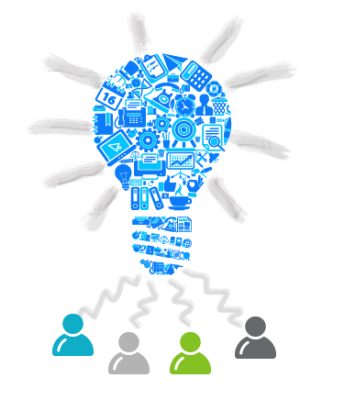 Entrepreneurship: the entrepreneur and business
Entrepreneurship involves both success and failure. Whoever sets up a business assumes both the benefits and the losses of the business.
Upon establishment, the company undertakes obligations towards the employees, the suppliers, the customers, the state, the society as a whole.
ENTREPRENEURSHIP AND INNOVATION
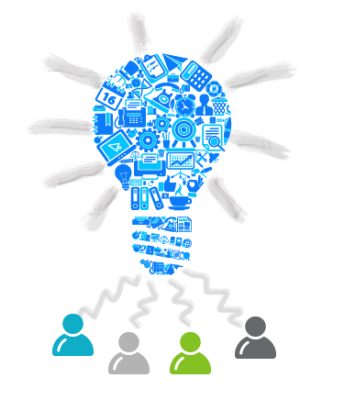 Entrepreneurship: the entrepreneur and business
Goals of a business